Using the CYTTAP      Registration Process
For those providing childcare provider  training
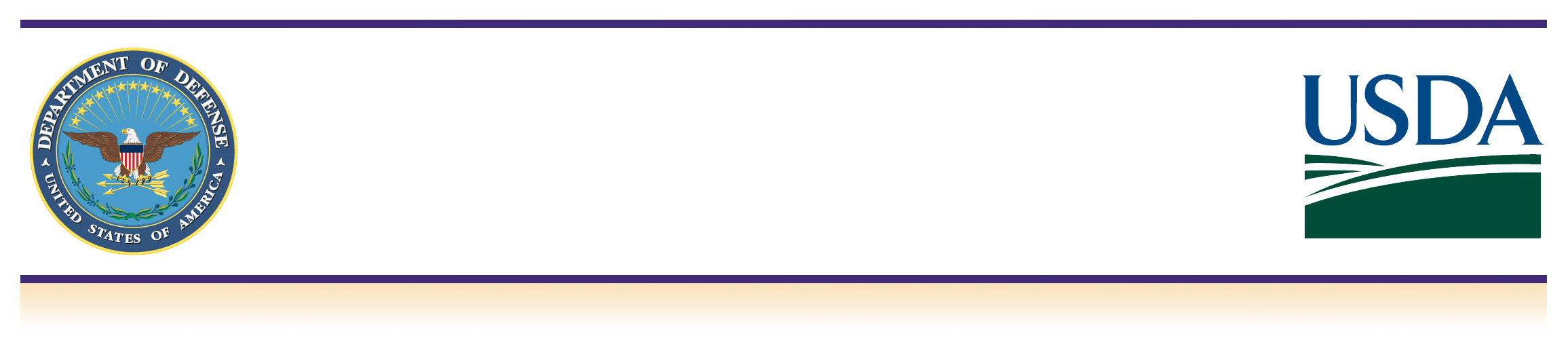 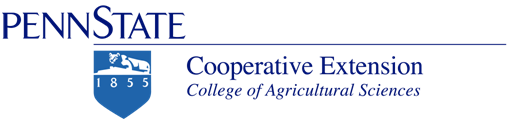 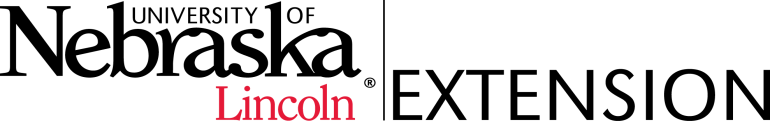 What are we going to talk about?
Instructor Resources website
Process for registering your workshops 
Process for child care providers to register
Workshop registration website
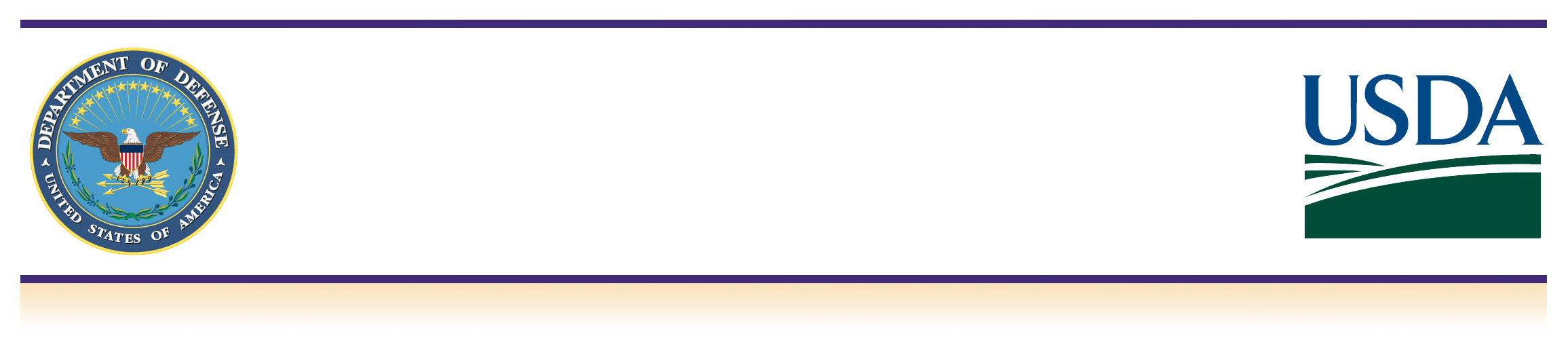 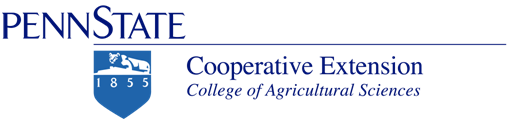 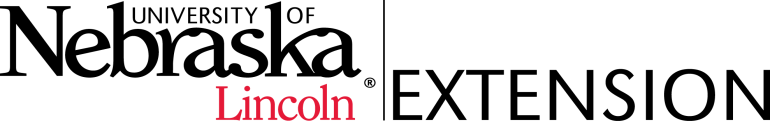 How to get started
Access the Instructor Resources on the following website:  http://child.unl.edu/cyttap
Click ‘Instructor Resources’ found on the right-hand side of the screen  
State listing and CYTTAP General Workshop Resources
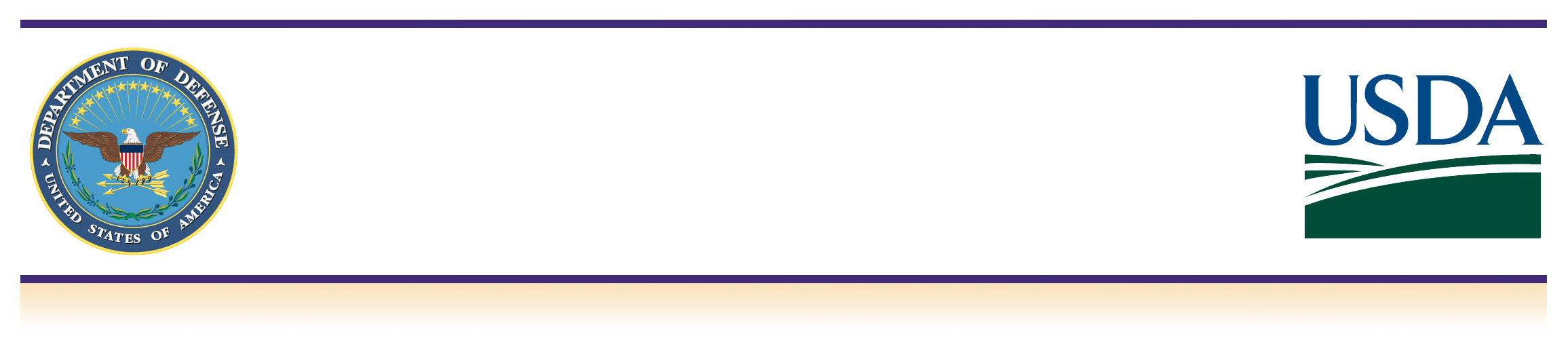 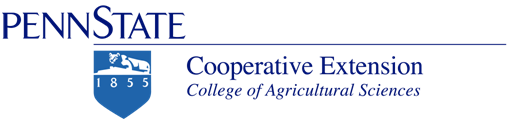 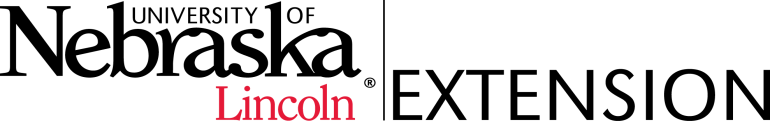 [Speaker Notes: As we approach this project there will be several phases.  Washington Phase I is IMIL]
How to get started
State listing – select your state
Workshop Information Form (blue box)
CYTTAP Trainer Agreement
Certificate of Completion
CYTTAP Invoice – W-9
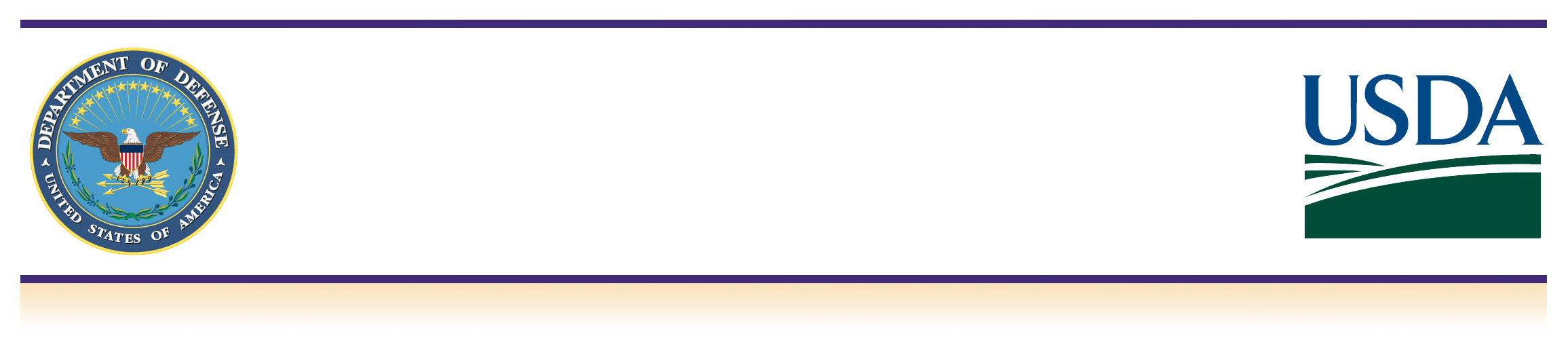 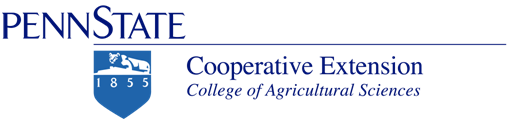 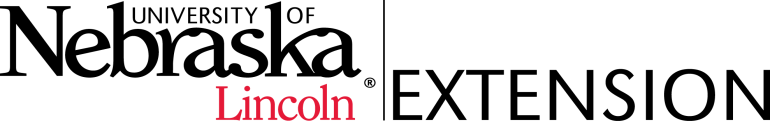 [Speaker Notes: As we approach this project there will be several phases.  Washington Phase I is IMIL]
Steps for Child Care Provider Training
Process for entering new child care provider workshop into registration system
Complete the Workshop Information Form (WIF) and send to Extension Educator for your state six weeks before workshop
WIF will be added to registration site
Trainer will receive confirmation email
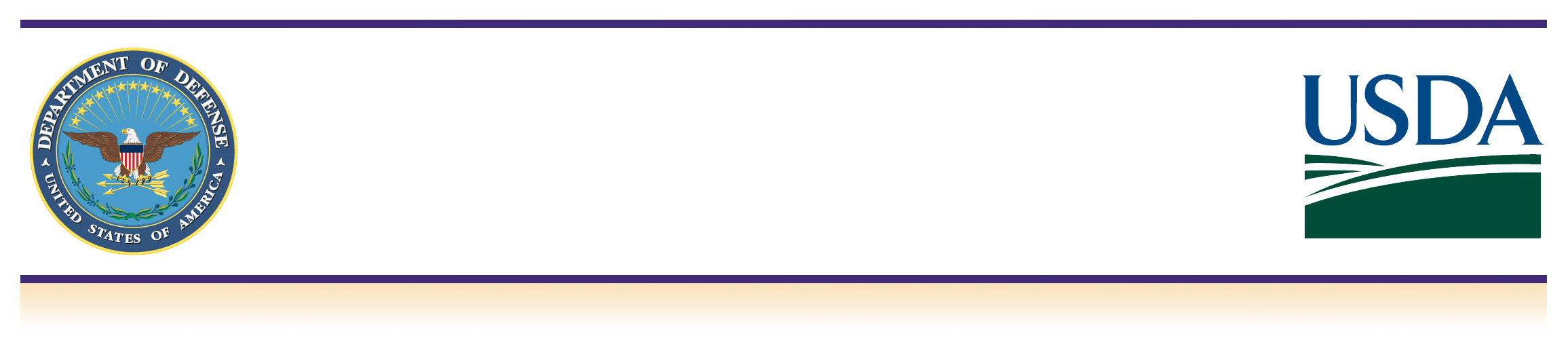 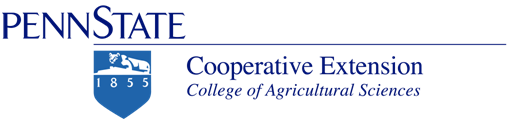 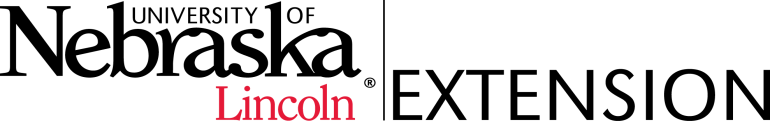 [Speaker Notes: As we approach this project there will be several phases.  Washington Phase I is IMIL]
Steps for Child Care Provider Training
Go to website: http://extension.psu.edu/cyttap
Click on grey tab on left side of screen ‘Workshop Registration’
On lower left side click “Instructor Access”, fill out information, receive PIN via e-mail, agree to contract
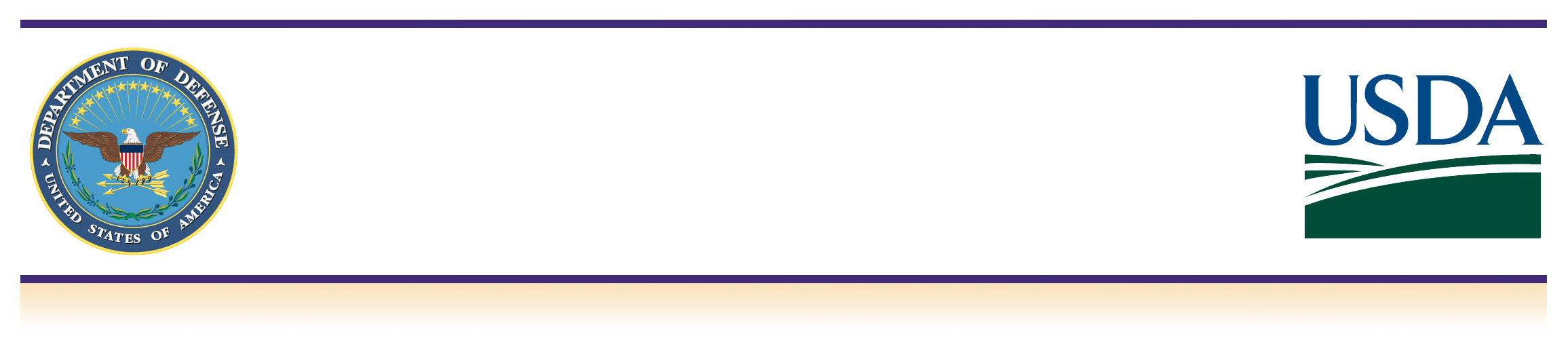 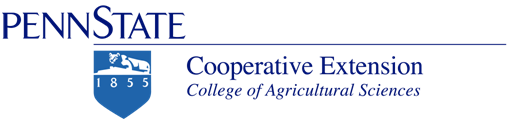 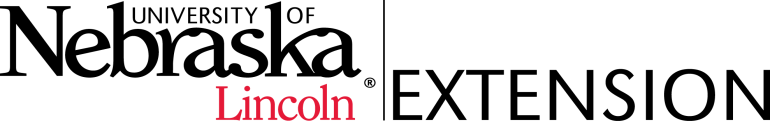 [Speaker Notes: As we approach this project there will be several phases.  Washington Phase I is IMIL]
Trainer Agreement
Trainers must:
Complete a minimum of two (2) provider training events within the next 18 months (PCAN -  one training in 12 months)
Train in targeted areas heavily impacted by military families 
Inform the MCCLs and CYTTAP Extension Educators about the training locations BEFORE finalized
Use the CYTTAP registration website http://extension.psu.edu/cyttap to register participants so all registrations  can be tracked
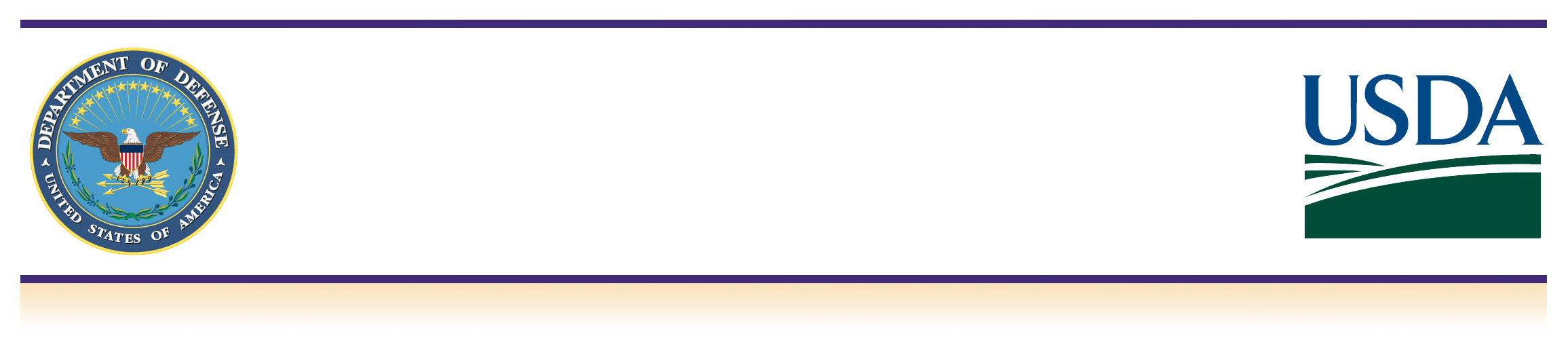 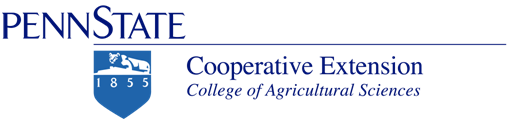 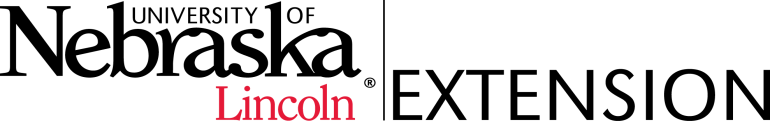 [Speaker Notes: The overarching outcome is this…………………..]
Trainer Agreement
Trainers must:
Agree to charge a registration of $10.00 per participant for the duration of the project
Fee will be waived during the online registration for licensed participants serving targeted military-rich counties
Agree to invoice the project (UNL) for up to $10 per participant.  Dollars can be used to cover program supplies, marketing, refreshments, etc.  
Invoice template and instructions are available on each state’s page under the CYTTAP Invoice tab. A roster of program participants will need to accompany each invoice
Agree not to use project materials to generate revenue, even after the project ends
 Be ‘approved’ to train in their respective state
 Be able to invoice UNL for participant fees
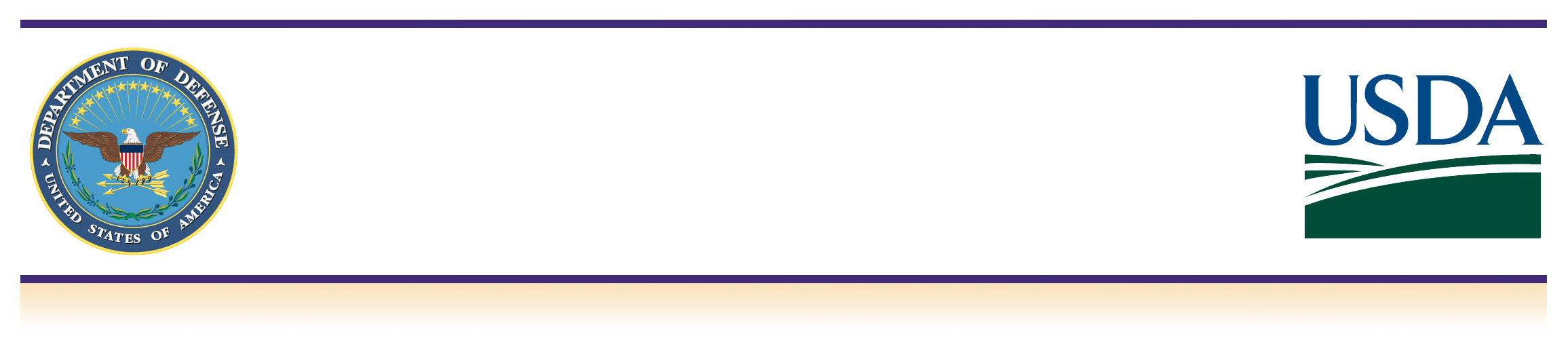 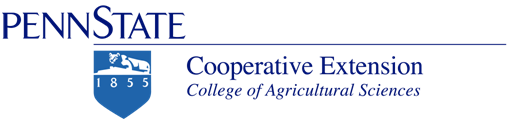 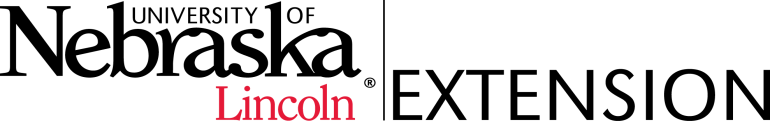 [Speaker Notes: The overarching outcome is this…………………..]
Steps for Provider Registration
Child care providers register on site:  http://extension.psu.edu/cyttap
Registration guidelines
Registration deadline – midnight eastern time the day prior to workshop
No walk-ins 
Preregistration required
Credit card payment online, check & money order sent prior to workshop
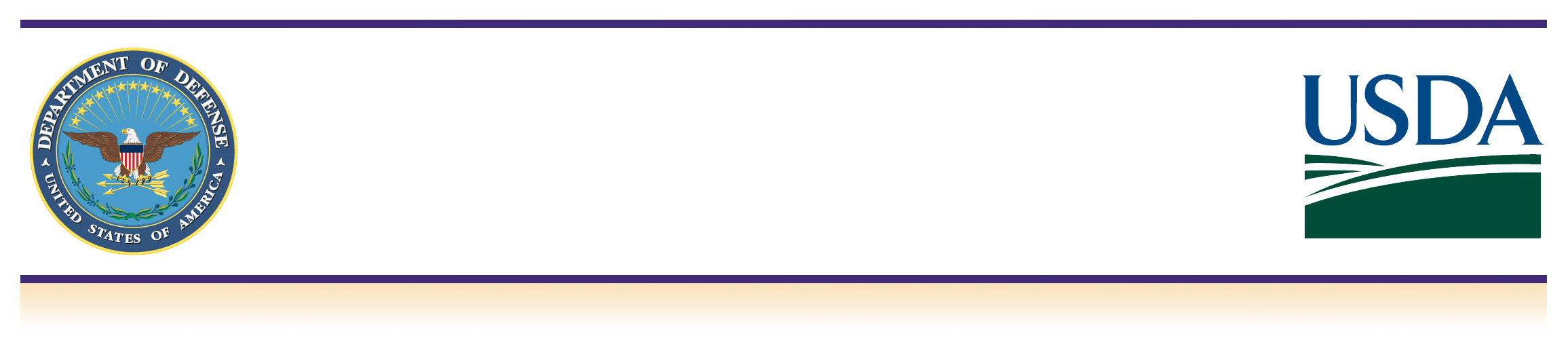 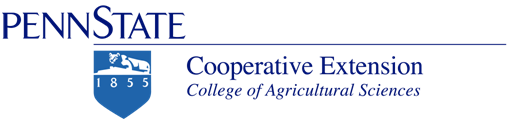 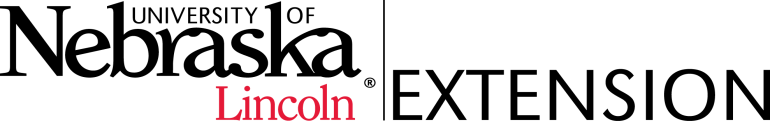 [Speaker Notes: As we approach this project there will be several phases.  Washington Phase I is IMIL]
Steps for Child Care Provider Training
Process for cancellations and refunds
Call UNL or email CYTTAP@unl.edu to cancel or change registration
Must cancel 1 day prior to workshop/no refund if don’t cancel
Process for communicating registrant list to trainer	
Available on website after getting a PIN and agreeing to contract 
Marketing
Completion of training
Training certificate
Print invoice on letterhead, attach roster, and W-9; send to UNL
Resources available: http://child.unl.edu/cyttap
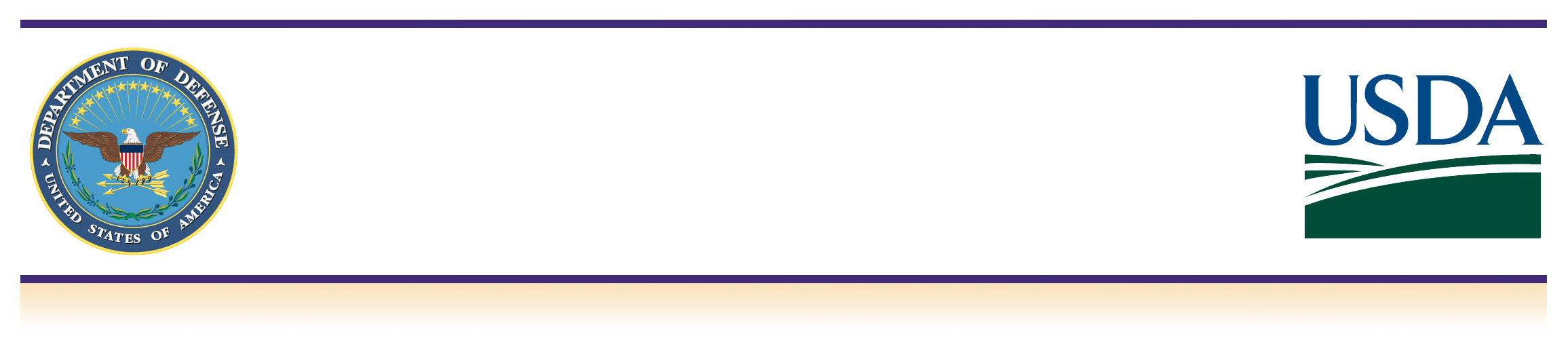 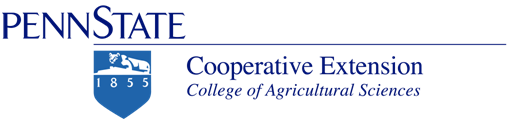 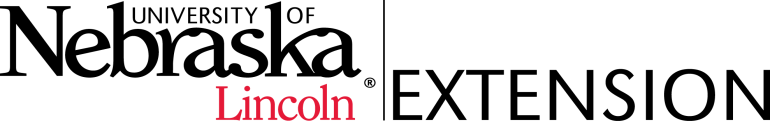 [Speaker Notes: As we approach this project there will be several phases.  Washington Phase I is IMIL]